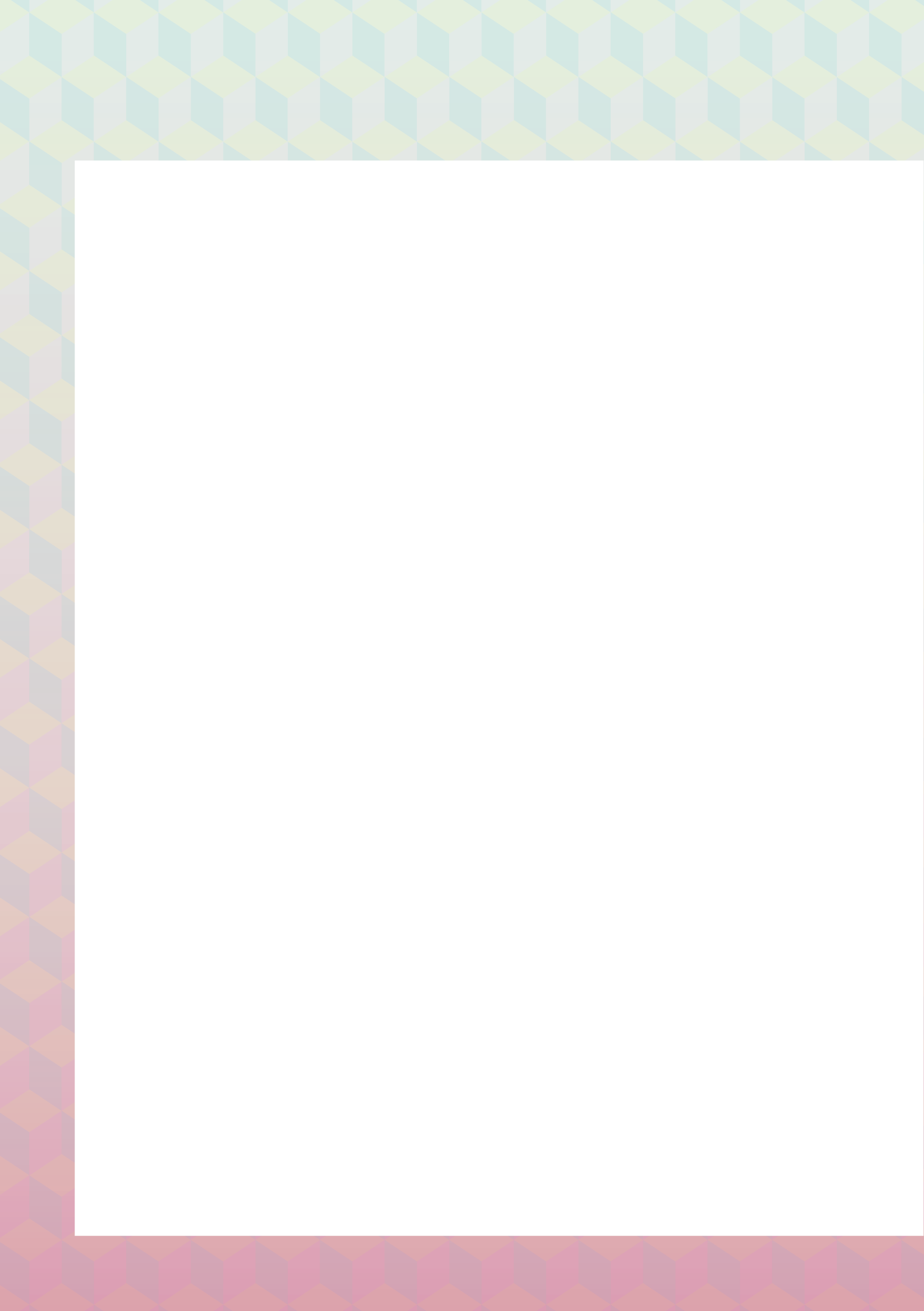 Exercice de gestion de crise cyber
Volet joueur
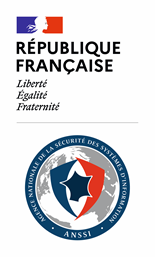 Fiche « Rôle du joueur »
Cette fiche « rôle du joueur » a pour objectif de vous guider et de vous préparer au mieux à l’exercice de crise qui se déroulera au sein de votre établissement. 

Vous allez participer, en tant que joueur, à un exercice de crise qui va se dérouler sur une demi-journée. Celle-ci se déroule en trois temps :
Briefing des joueurs (XX minutes) 
Les joueurs s’installent dans la salle et commence le briefing qui est assuré par l’animation. C’est l’occasion de faire un rappel sur les documents dont les joueurs auront besoin et de présenter les règles de l’exercice. 

2. Déroulé de l’exercice (XXX heures) 
Réception des stimulis par les joueurs
L’animateur de l’exercice déroule le chronogramme. Les joueurs reçoivent les différents stimulis (via email ou simulation d’appel) à une fréquence bien définie. 

Analyse et prise de décision au sein de la cellule de crise
Les joueurs analysent ces stimulis, réagissent en conséquence et prennent des mesures pendant l’exercice. Les joueurs doivent rester mobilisés pendant toute la durée de l’exercice.

Les joueurs peuvent échanger entre eux dans la cellule de crise mais être amenés à prendre des mesures en contactant une personne. Voici le processus : 












Les actions demandées et décisions prises doivent être clairement actées par écrit dans la main courante.
Si elle est joueuse, contactez la personne en utilisant les coordonnées fournies dans l’annuaire (email ou numéro de téléphone) 
+ mettre en copie la cellule animation
Consulter l’annuaire des participants pour voir si la personne à contacter est joueuse
Si elle n’est pas mentionnée, contactez la cellule d’animation. Les animateurs joueront ou simuleront toutes les entités non-participantes.
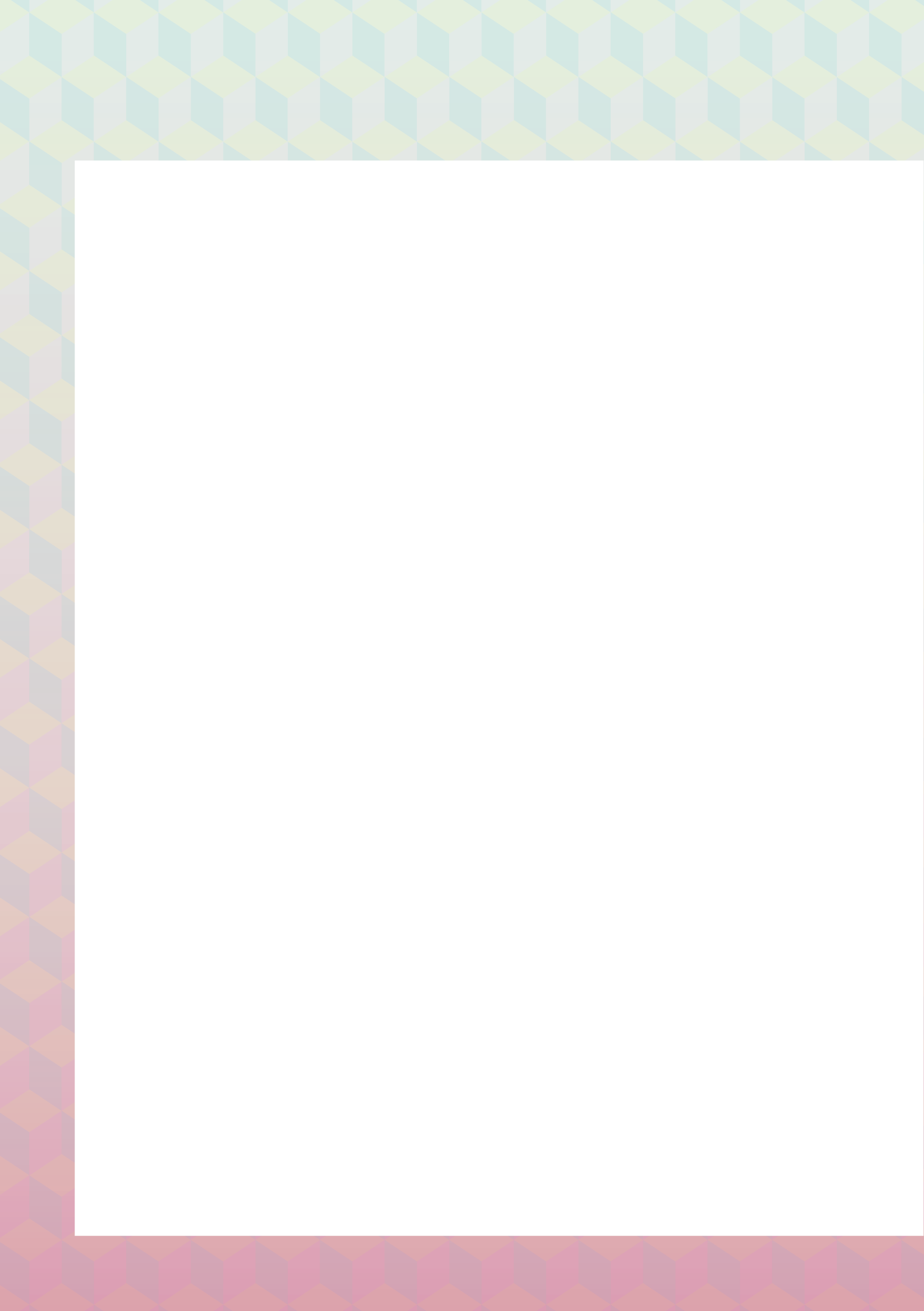 3. Débriefing et retour d’Expérience (RETEX) à chaud (XX minutes) 
Une fois l’exercice terminé, commence le débriefing de l’exercice. L’animateur rappelle aux joueurs les objectifs préalablement fixés et explique le scénario d’attaque qui a été joué. 
Ce moment de debriefing est suivi du RETEX à chaud. Le planificateur de l’exercice doit recueillir les ressentis de chaque joueur sur l’exercice. Les observateur sont également invités à faire leurs retours sur ce qu’ils ont pu observer durant le jeu. 

Par la suite, les joueurs doivent répondre à un questionnaire RETEX ; les retours permettront d’alimenter le RETEX à froid de l’exercice et de tirer les enseignements et actions à mettre en œuvre par l'établissement dans un objectif d’amélioration continue.

Le principe de simulation 
Les informations reçues via les stimulis sont toutes fausses car elles sont issues d’un scénario créé pour l’exercice. Les membres de la cellule de crise « jouent » leur propre rôle (sauf cas contraire indiqué) mais en aucun cas ils ne doivent : 
Contacter une personne qui ne figure pas dans l’annuaire de crise remis en amont de l’exercice. L’animation simulera tous les interlocuteurs nécessaires, contactez l’équipe via le numéro indiqué dans l’annuaire ;
Utiliser des moyens de communication autres que ceux prévus ; 
Effectuer une action technique qui aurait des répercussions au-delà de l’exercice.
Les moyens de communication utilisés

Les joueurs auront leur PC à disposition avec un accès à internet d’où ils pourront lire leurs emails et/ou des ressources spécifiques. 
Chaque e-mail envoyé / reçu devra comporter en objet et dans le corps du mail [EXERCICE – EXERCICE – EXCERCICE]
La cellule d’animation sera mise en copie de tout échange de mail

Les joueurs pourront joindre l’animateur (dans le cas où l’animateur simule un rôle) par téléphone. L’appel simulé devra commencer par « Je suis XXX et je souhaite parler à XXX »
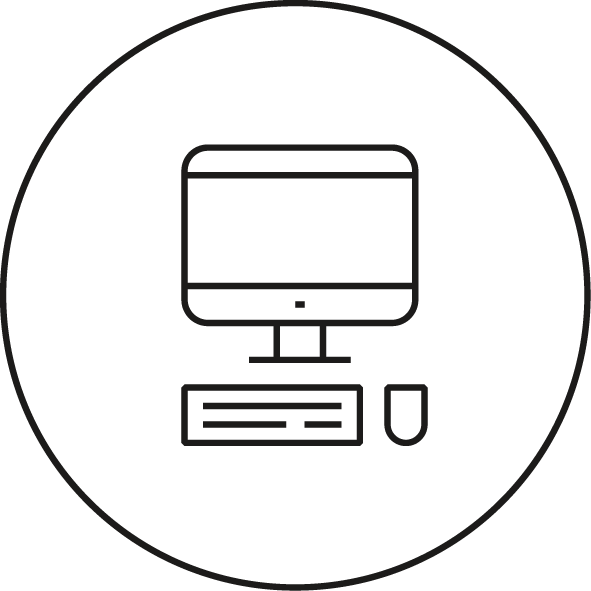 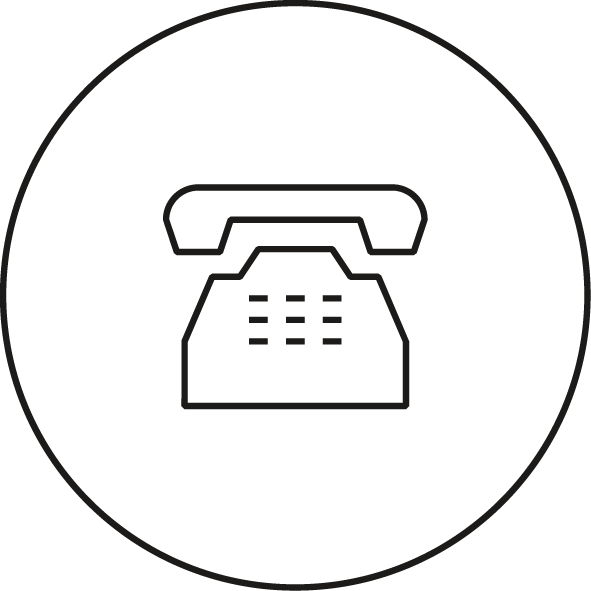